المملكة العربية السعودية
وزارة التعليم
الادارة العامة للتعليم بمنطقة تبوك
ابتدائية صفية بنت عبد المطلب
اسم البرنامج : الفضاء وريادة الأعمال
تاريخ التنفيذ : من 4/ إلى 10 كتوبر 2023  مدة التنفيذ / أسبوع مقر التنفيذ : الفصول – ساحة الاصطفاف – المسرح
الاهداف : 1- تثقيف الطلبة حول الفوائد التي يحصلون عليها من الفضاء 
2- اكساب الطالبات مهارات ومعلومات ثرية في علوم الفضاء
3-تشجيع الطلبة على زيادة مبتكراتهم وتجاربهم في مجالات الفضاء للتنمية
4- اظهار الدعم العام لبرامج الفضاء والنهضة في يلادنا
5- إثارة أهتمام الطلبة بالتكنولوجيا والهندسة والرياضيات
6- تعزيز التعاون الدولي في التوعيه والتعليم في مجال الفضاء
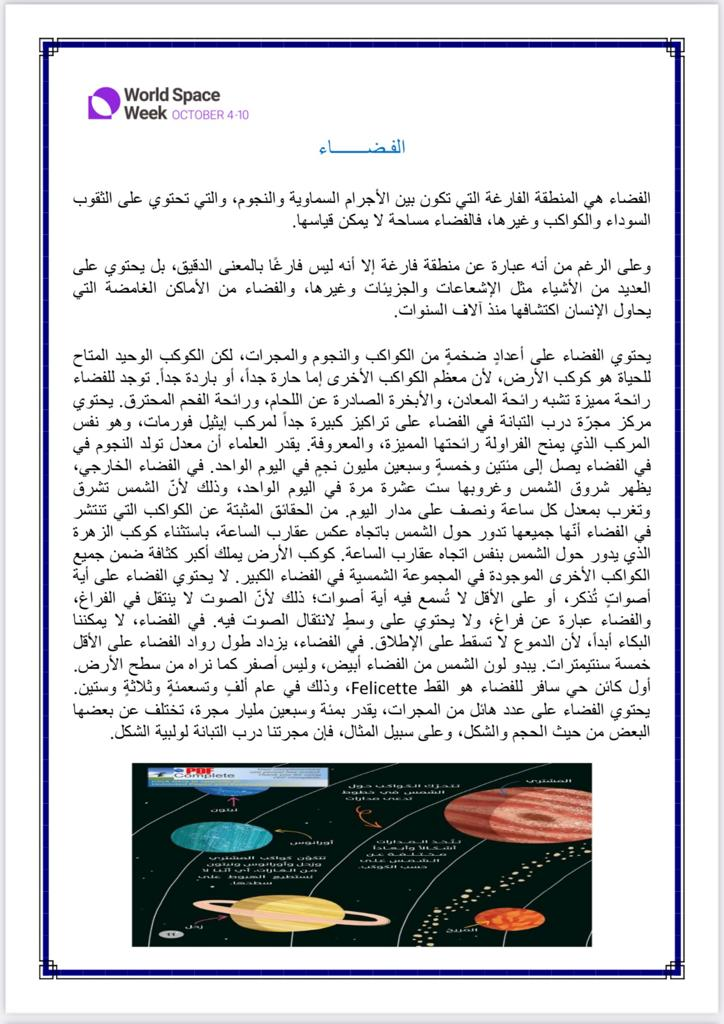 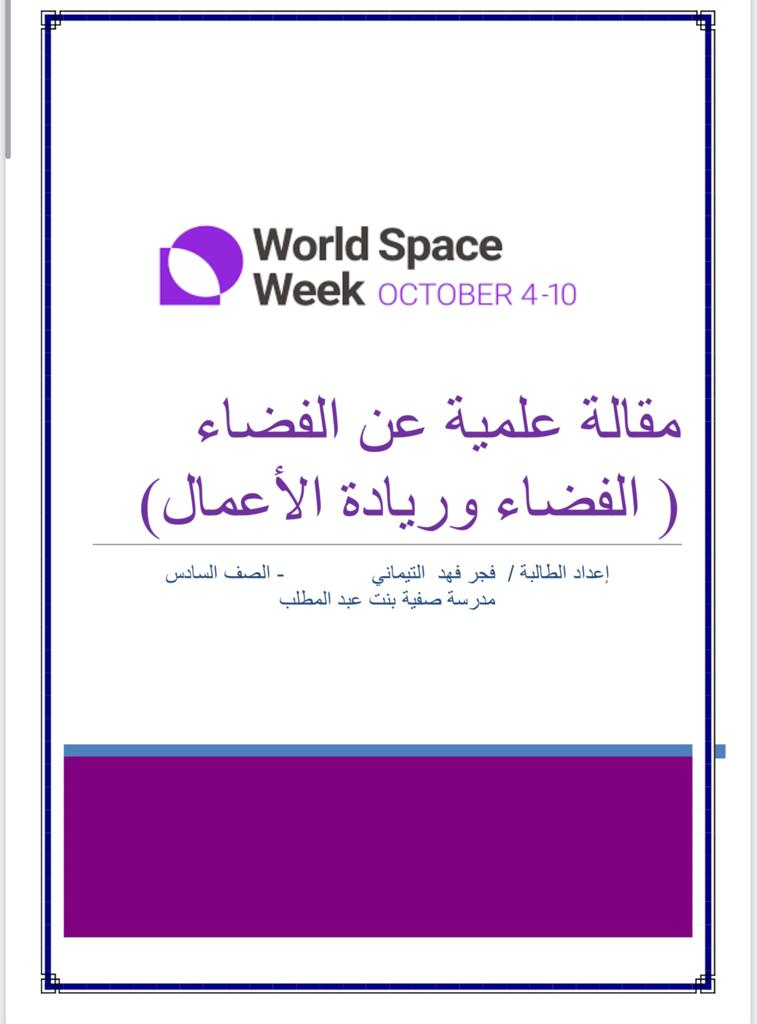 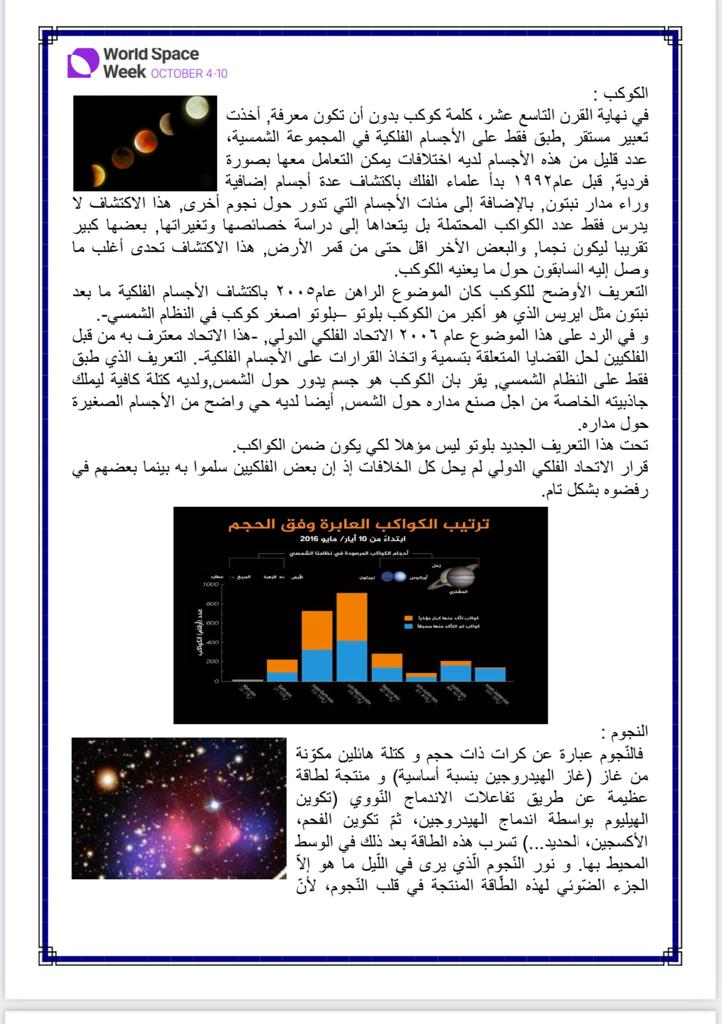 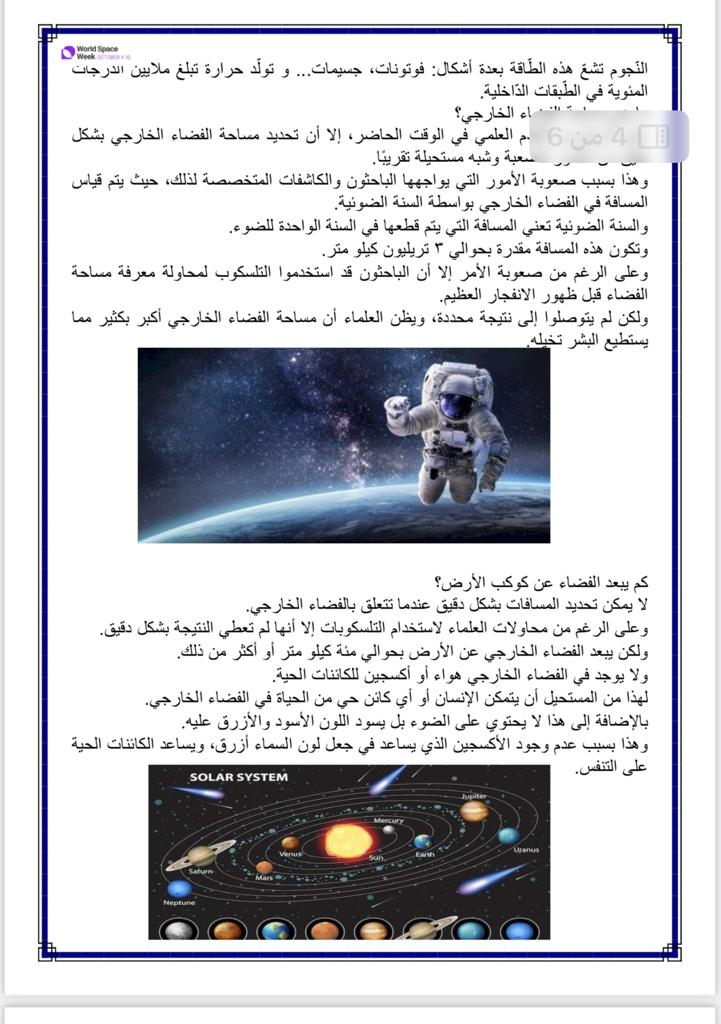 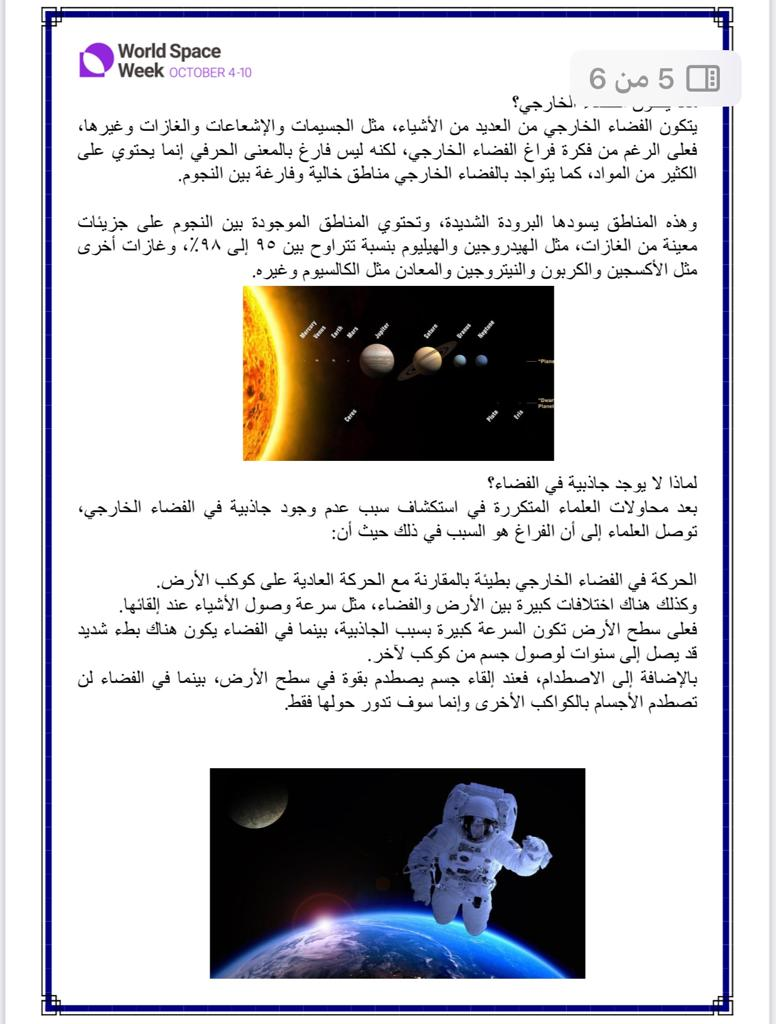 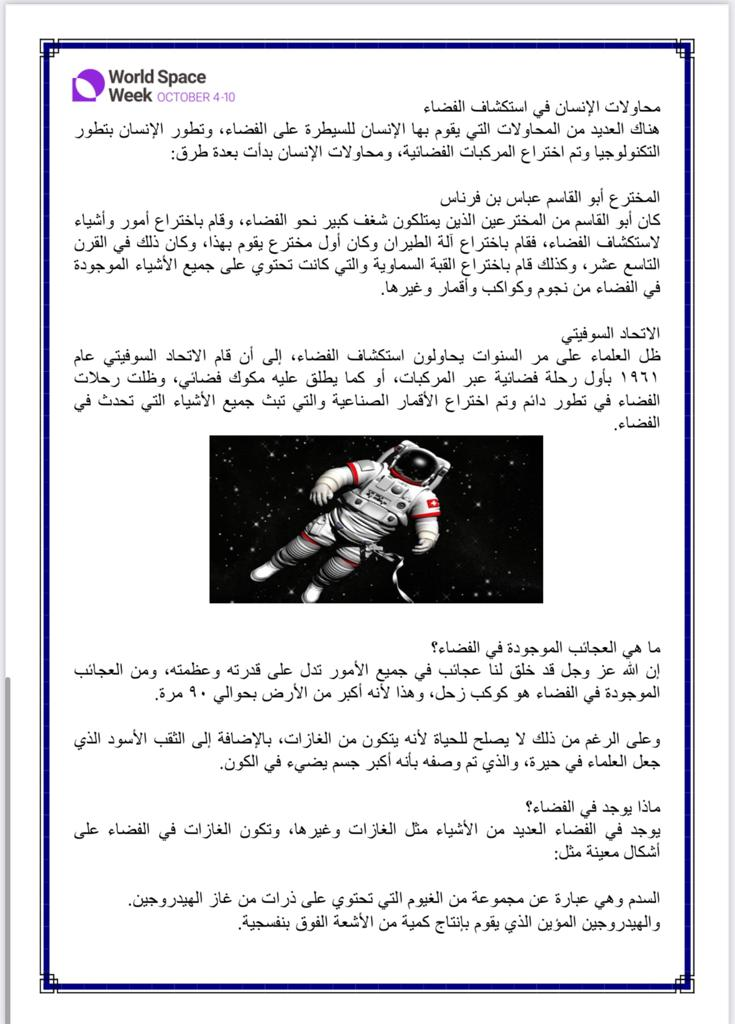 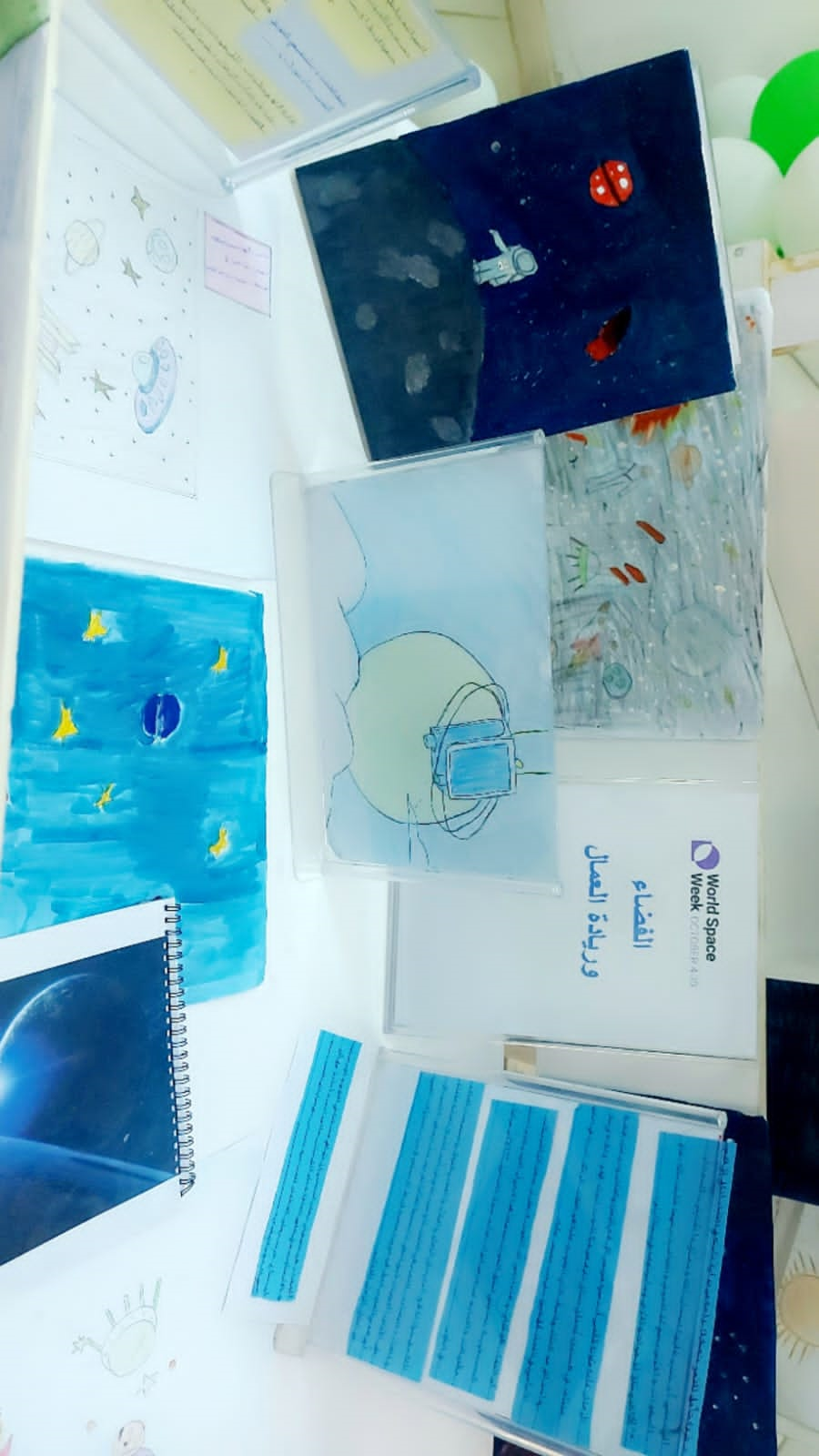 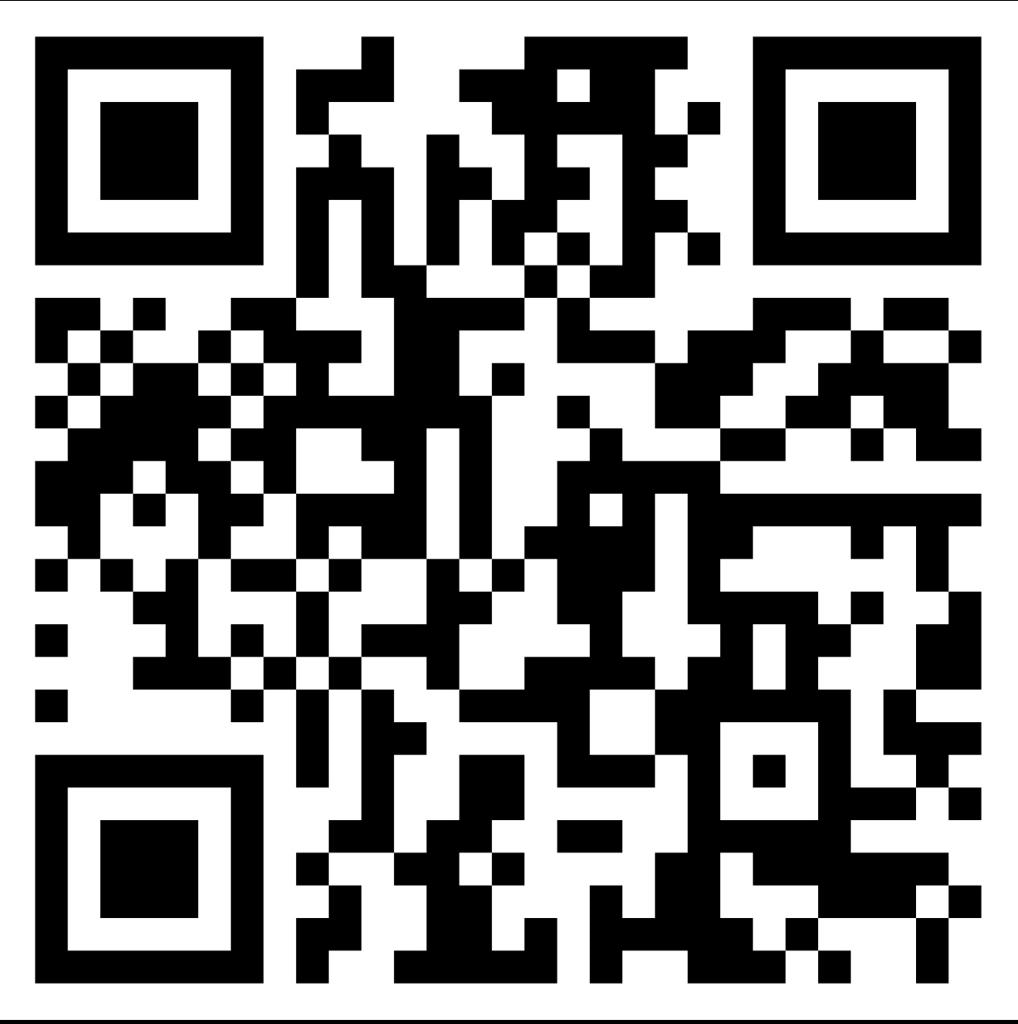 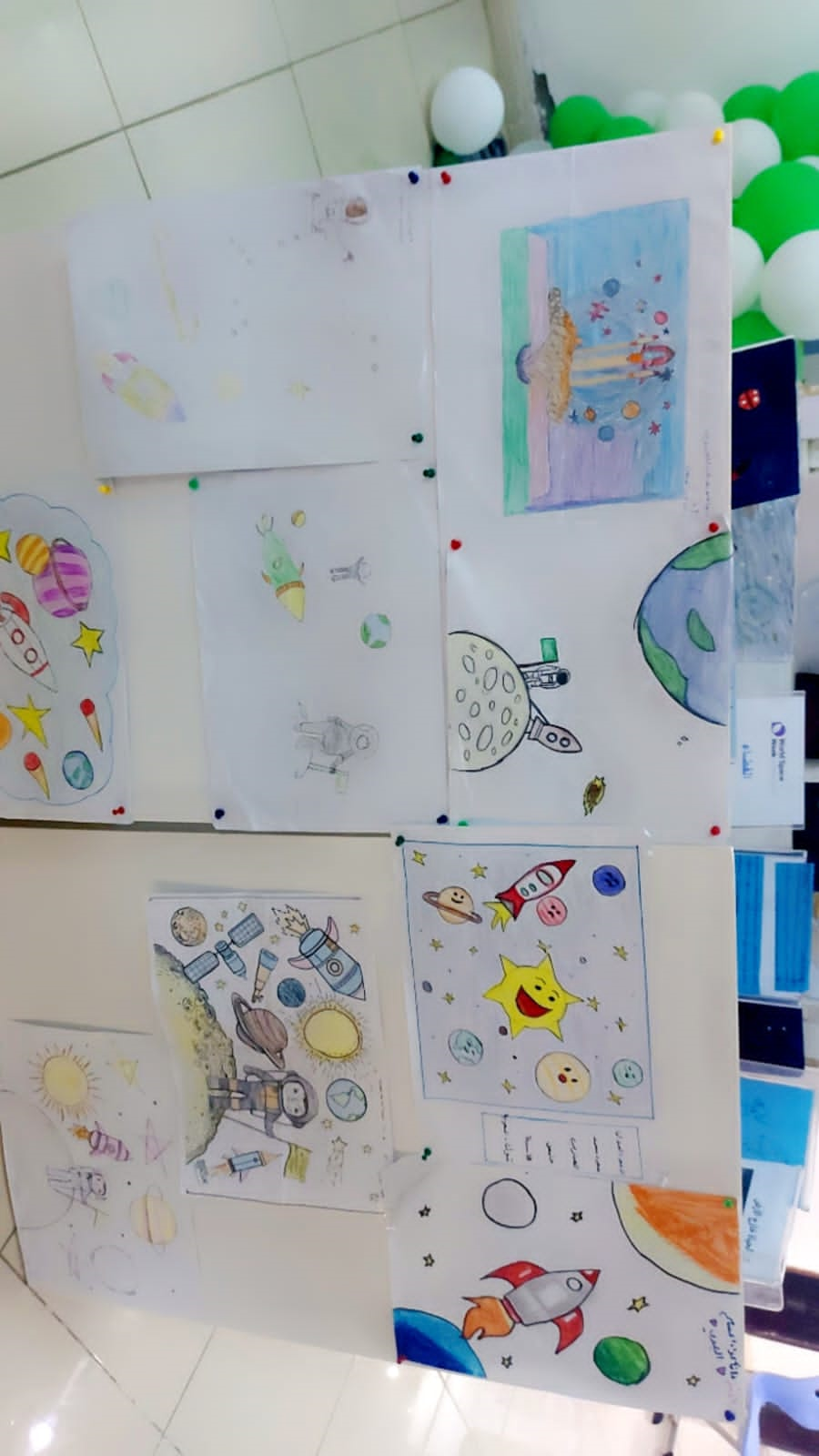 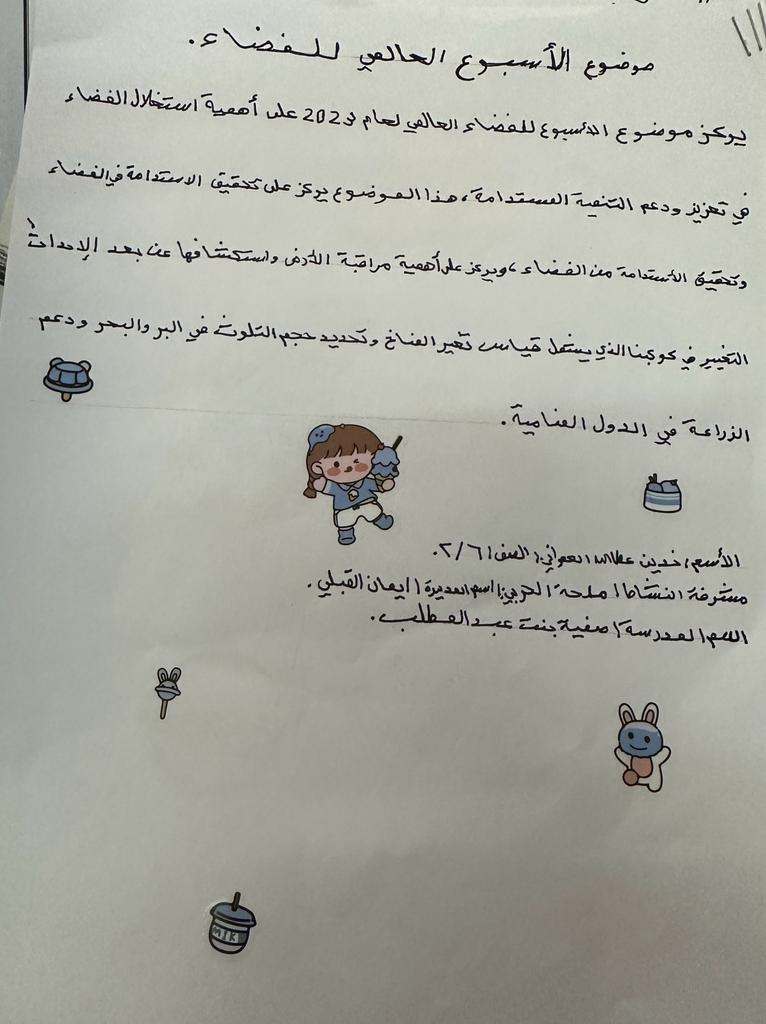 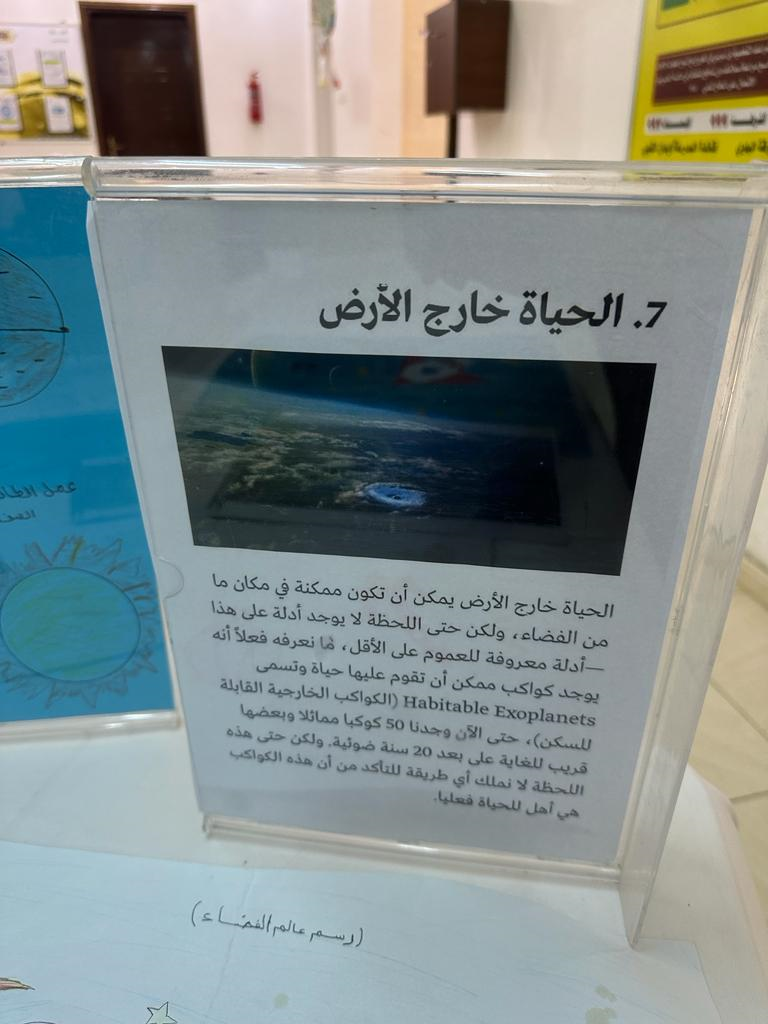 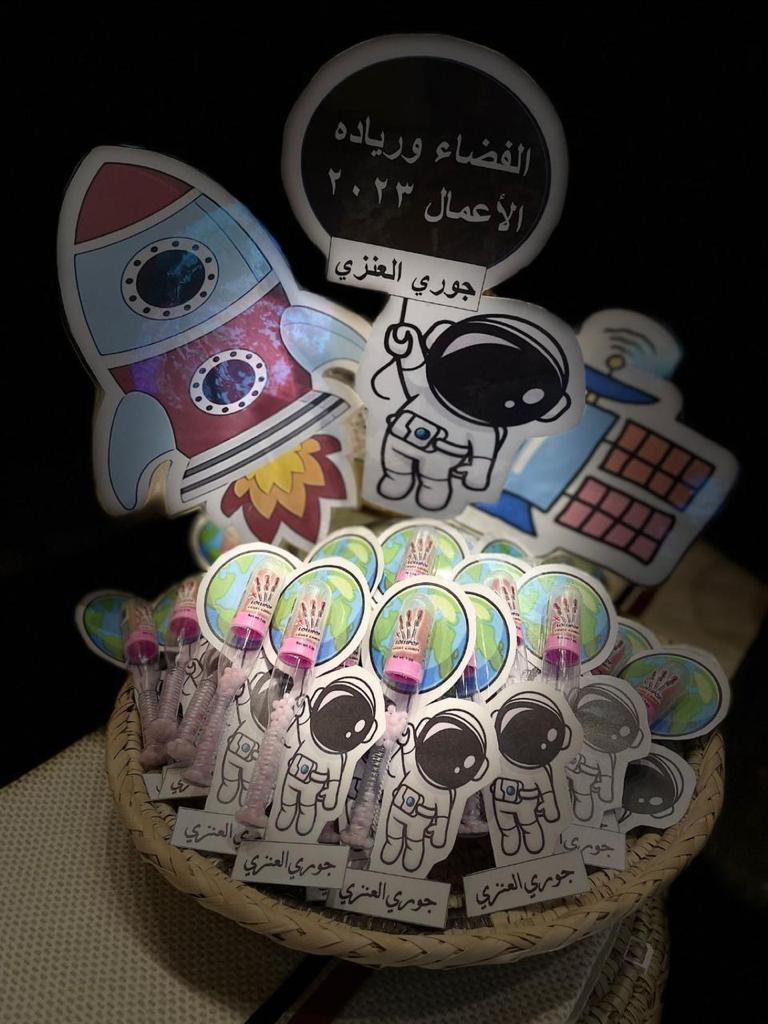 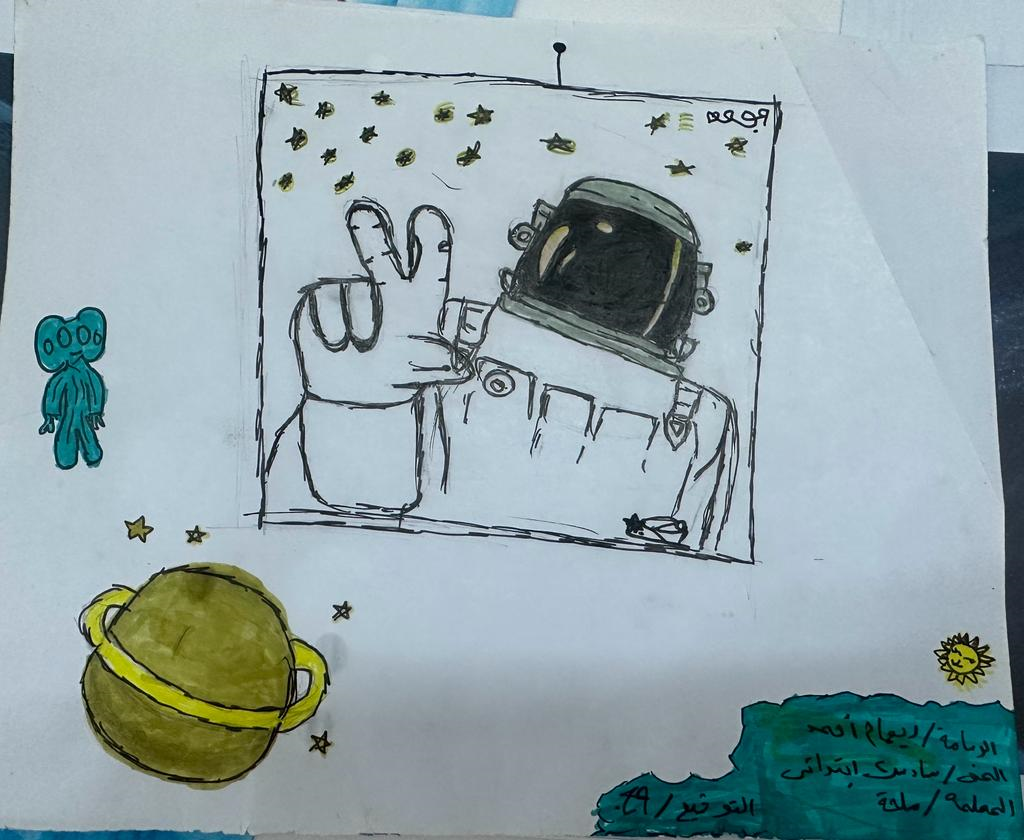 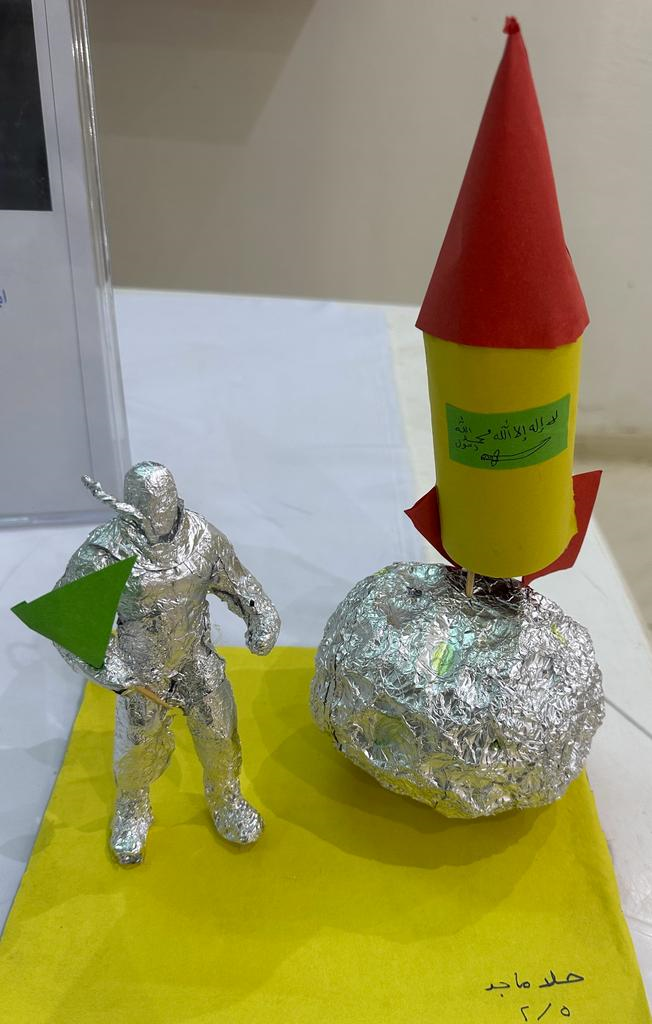 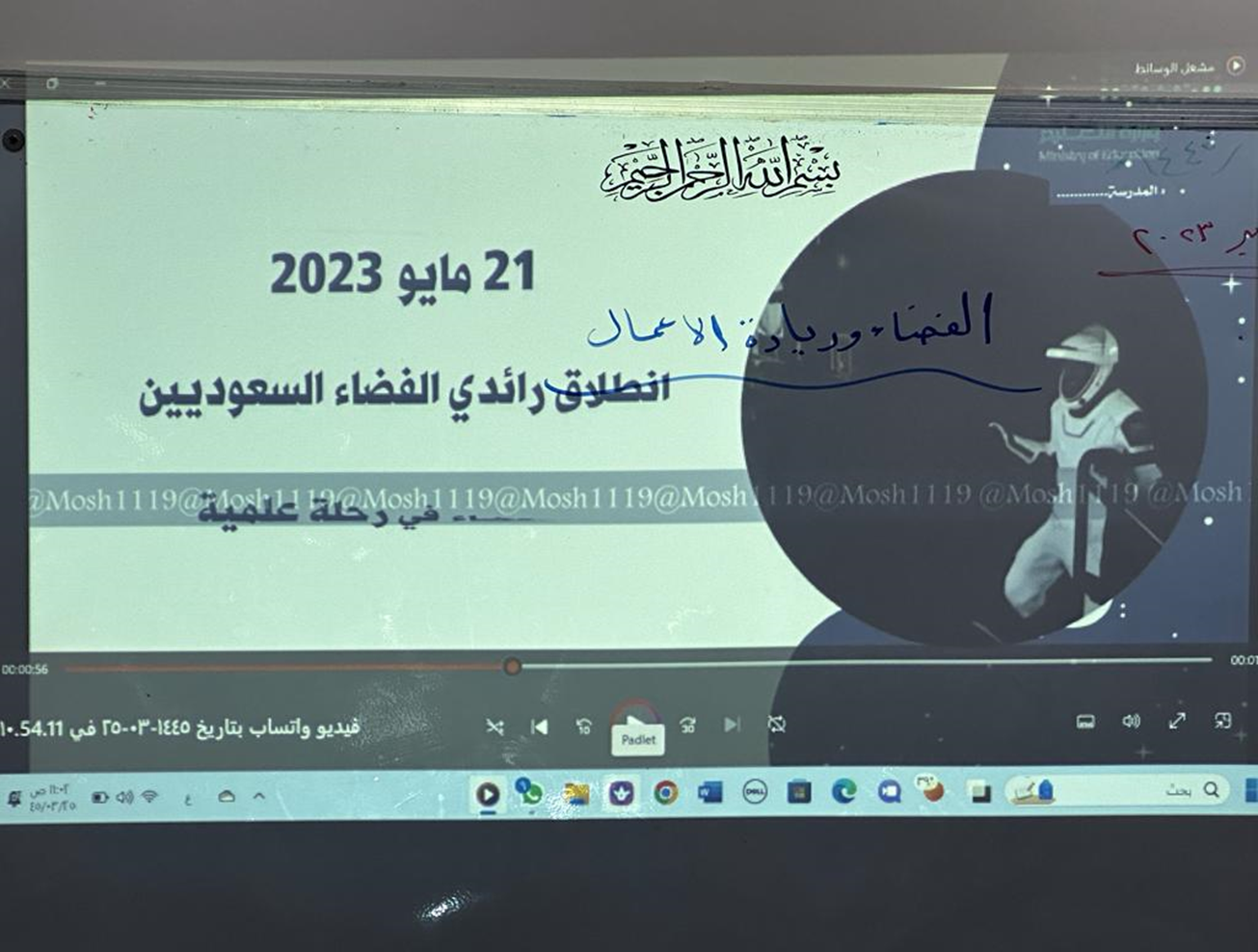